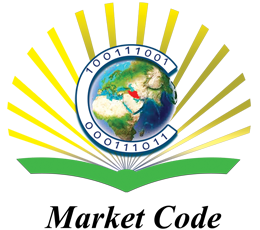 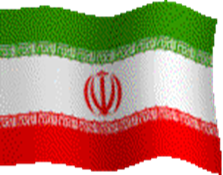 پیاده سازی معادله انرژی و مدل انتقال جرم در حلگر اینترفوم
جهت شبیه سازی پدیده میعان(CondVOFFoam)محمد بحرینیتیر94
MarketCode.ir
مقدمه
میعان چیست؟
میعان بر روی سطح زمانی رخ می­دهد که دمای سطح کم‌تر از دمای اشباع بخار مجاور باشد. در حالت کلی دو نوع میعان بر روی سطح رخ می­دهد:
1- فیلم میعان
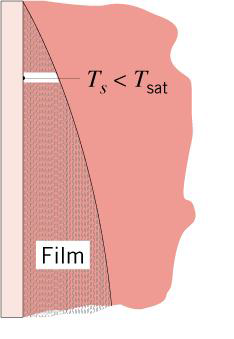 در این حالت تمام سطح پوشیده از میعانات می­شود که جریانی پیوسته روی سطح می­باشد و یک مقاومت انتقال حرارتی بین بخار و سطح ایجاد می­کند. در این حالت استفاده از سطوح عمودی کوتاه و یا استوانه­های افقی سبب می‌شود که مقاومت حرارتی کاهش یابد.
میعان
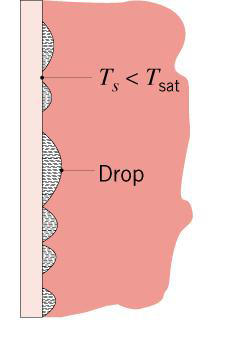 میعان قطره ای
در این حالت سطح پوشیده از قطره­هایی است که از چند میکرومتر که در حالت عادی قابل رؤیت نیست تا قطره‌هایی که با چشم غیرمسلح هم می­توان دید. در این حالت مقاومت حرارتی تا حد زیادی نسبت به حالت قبل به دلیل عدم وجود یک فیلم پیوسته کاهش می­یابد.
میعان
مقایسه میعان فیلمی و قطره ای
از نظر آهنگ انتقال گرما و میعان زیاد، میعان قطره‌ای بر میعان فیلمی برتری دارد زیرا در میعان قطره‌ای آهنگ انتقال گرمای بیشتر و حجم زیادتری از میعان مشاهده خواهد شد. در میعان قطره‌ای، بیشتر انتقال گرما از طریق قطره­ها با قطر کمتر از صد میکرومتر روی می­دهد و آهنگ انتقال گرما بیش از ده برابر انتقال گرما در میعان فیلمی است. لذا معمولاً از روکش‌هایی برای سطح استفاده می­شود. این روکش‌ها از خیس شدن سطح جلوگیری و چگالش قطره‌ای را تسریع می­کنند.برای این منظور اغلب از انواع موم‌ها و یا اسیدهای چرب استفاده می­شود. البته این روکش‌ها کارایی خود را براثر اکسیداسیون، تشکیل رسوب، یا کنده شدن به تدریج از دست می‌دهند و سرانجام میعان فیلمی روی می‌دهد. گرچه میعان قطره‌ای در کاربردهای صنعتی بسیار مناسب­تر است، ولی در عین حال حفظ شرایط آن نیز مشکل است. به این دلیل چگالنده‌ها اغلب بر اساس چگالش فیلمی محاسبه و طراحی می­شوند.
روش حجم سیال
1-
2-
3-
4-
مدل انتقال جرم
Lee model’s:
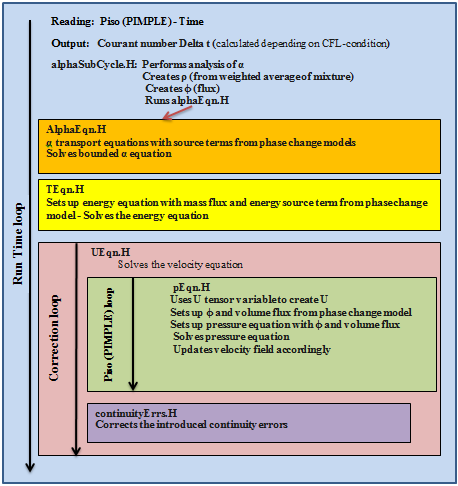 الگوریتم حلگر EvapBoilFoam
مقایسه حلگر interFoam و CondVOFFoam
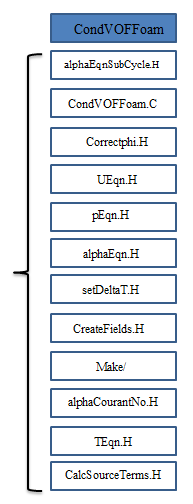 توانمندی های حلگر CondVOFFoam
شبیه سازی فرایند میعان
فرایند میعان در بسیاری از کاربردهای صنعتی مانند مبدل های گرمایی، سیستم های تهویه مطبوع، یخچال ها رخ می دهد بنابراین شبیه سازی این فرایند در درک این پدیده کمک بسیار شایانی خواهد کرد.
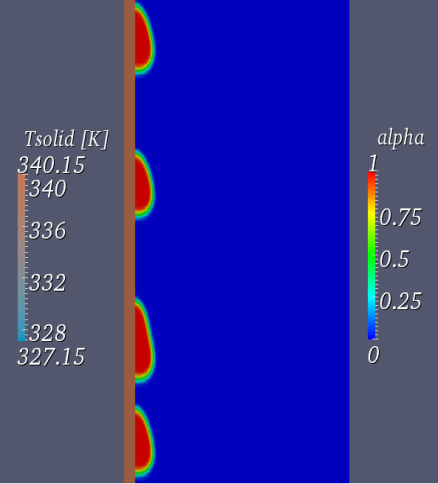 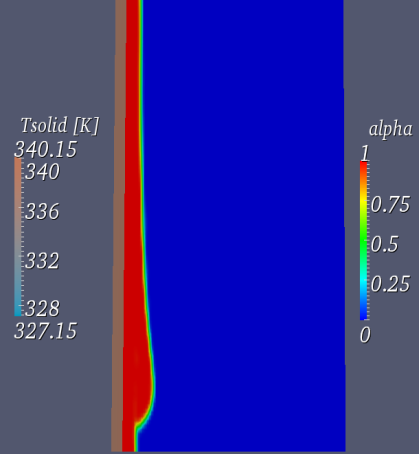 شبیه سازی فیلم میعان و میعان قطره ای با استفاده از حلگرCondVOFFoam
آنچه در این مستند خواهید آموخت
نحوه گسسته سازی معادلات ناویر استوکس همراه با انتقال جرم
نحوه پیاده سازی معادله انرژی
نحوه پیاده سازی مدل انتقال جرم
نحوه اعمال شرایط مرزی در کد متن باز اپن فوم
پیاده سازی کد Swak4Foam جهت خروجی گرفتن از نتایج
نحوه شبکه بندی مسئله در کد متن باز اپن فوم
اعتبار سنجی حلگر CondVOFFoam
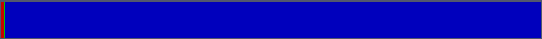 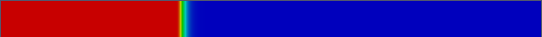 آزمون استفان (حالت میعان)
مقایسه با حل تحلیلی سطح مشترک در دمای اشباع
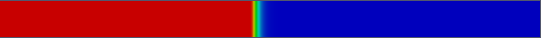 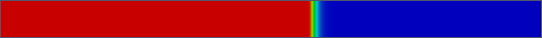 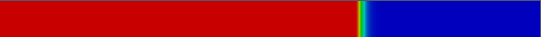 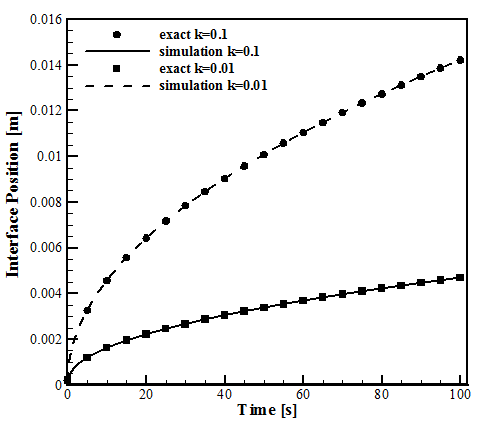 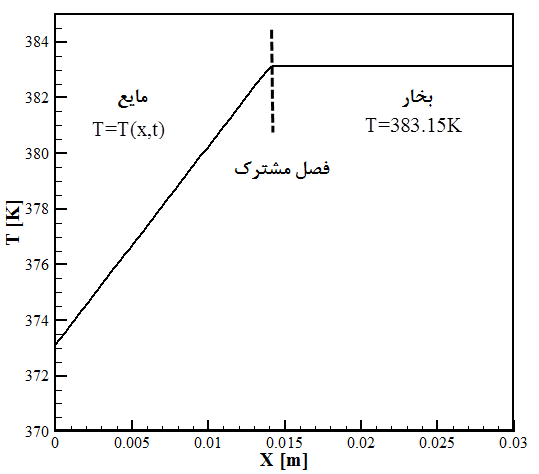 مقالات ارائه شده با این حلگر
1-Development of a phase change model for volume-of-fluid method in OpenFOAM
Submitted at Journal of Heat and Mass Transfer Research
الزامات
1- آشنایی اولیه با مفاهیم  CFD 
2- آشنایی با زبان C++
3-آشنایی اولیه با سیستم عامل لینوکس
4- آشنایی با مفاهیم جریان های دوفازی 
5- آشنایی با مدل های انتقال جرم
6- این حلگر بر روی نسخه 2.1.1 اپن فوم پیاده سازی شده است.